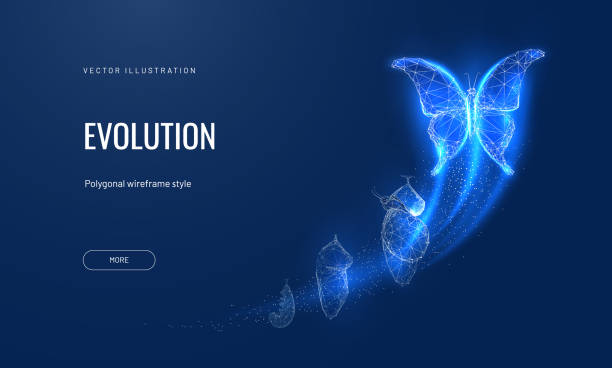 Investing in the Future: The Impact of Rotary Youth Exchange
Why Supporting the Long-Term Rotary Exchange Program Matters
Michelle Kovacs
Former Rotary Exchange Student – 1990
Brazil to USA (Ohio – Piqua)
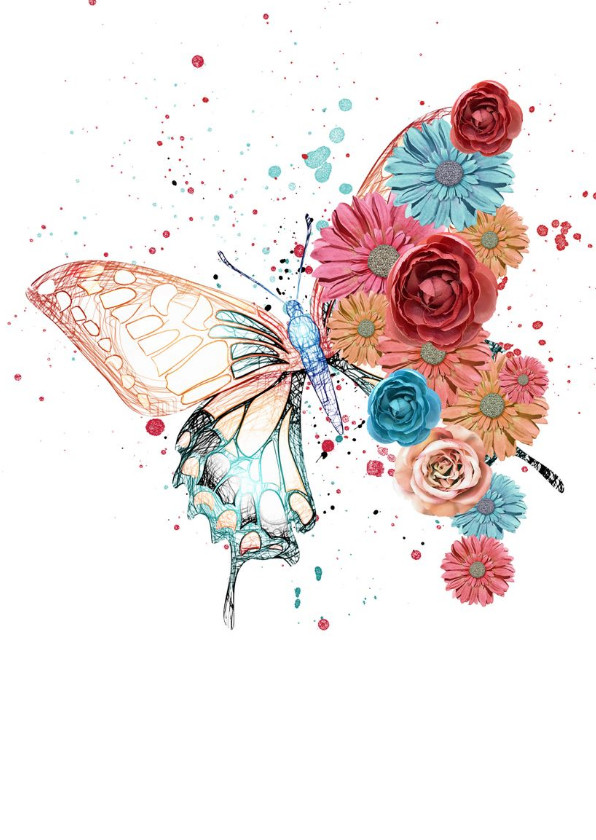 Agenda
My story
Benefits for Exchange Students
Benefits for Host Families
Benefits for Schools
The Long-Term Impact
Call to Action
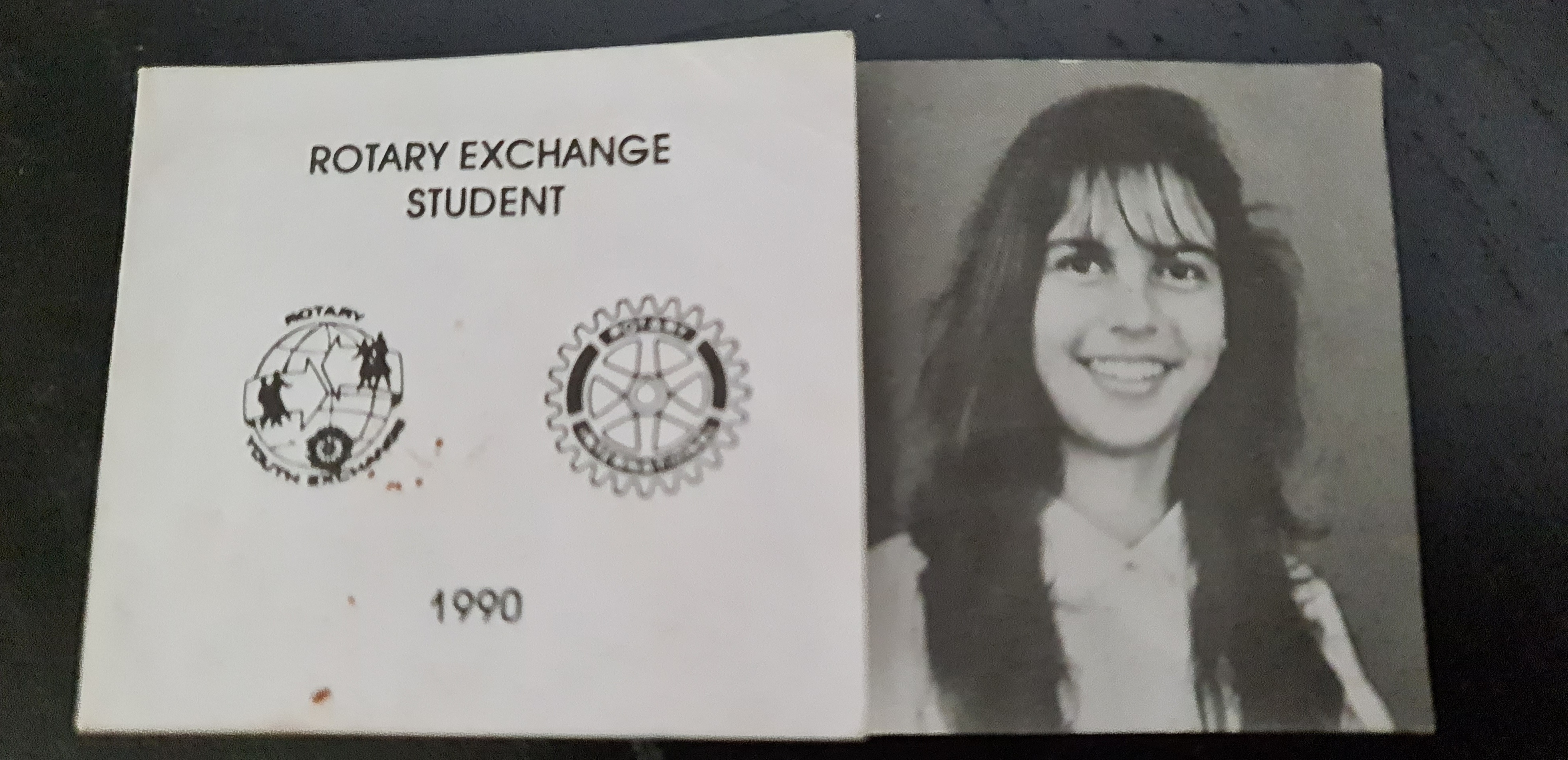 My Story
Who I am 
A Rotary family

1990: My Rotary Exchange Experience in Ohio /  
Rotary District 6670

3 families

How this program changed my life (and my family)
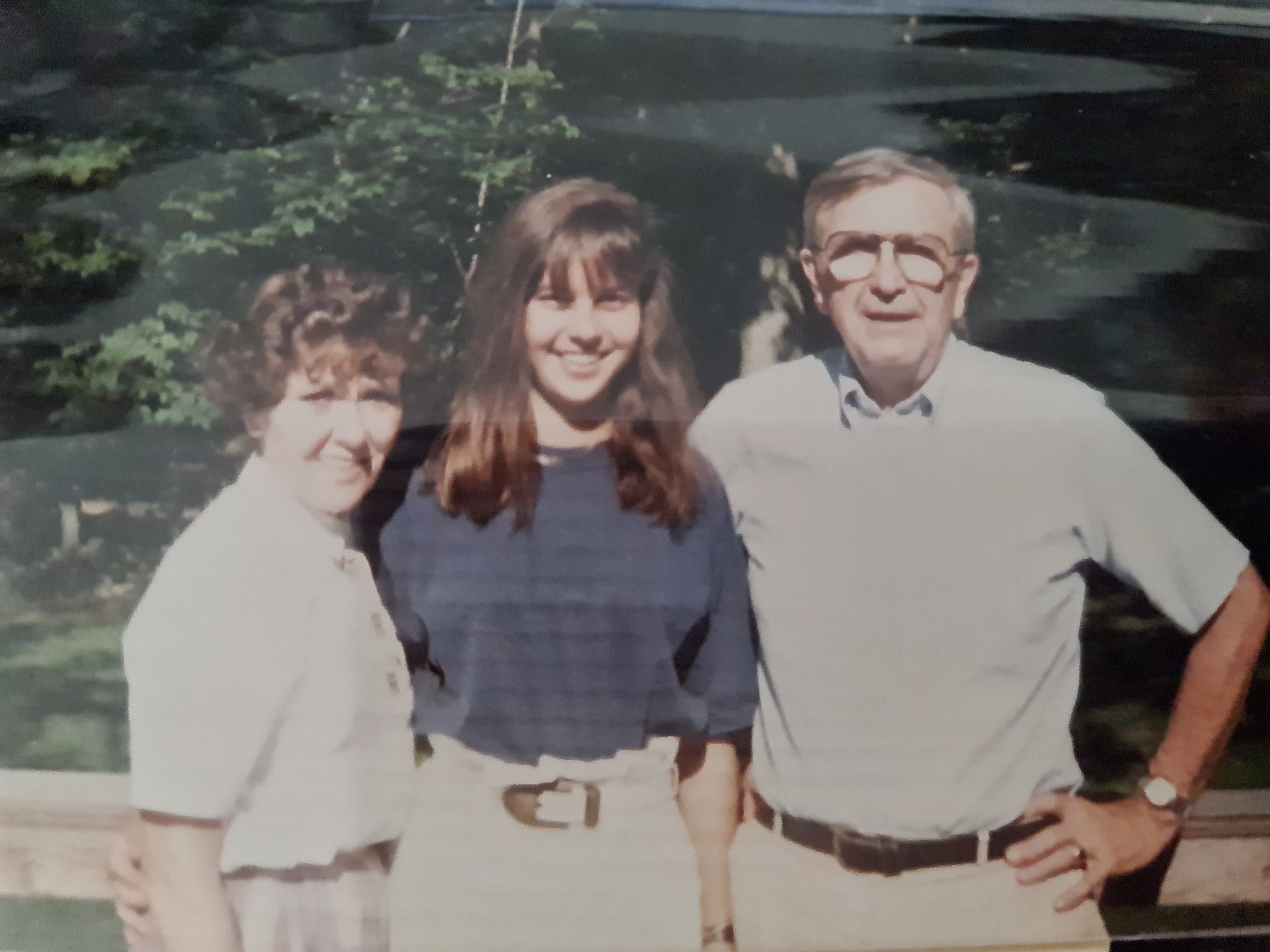 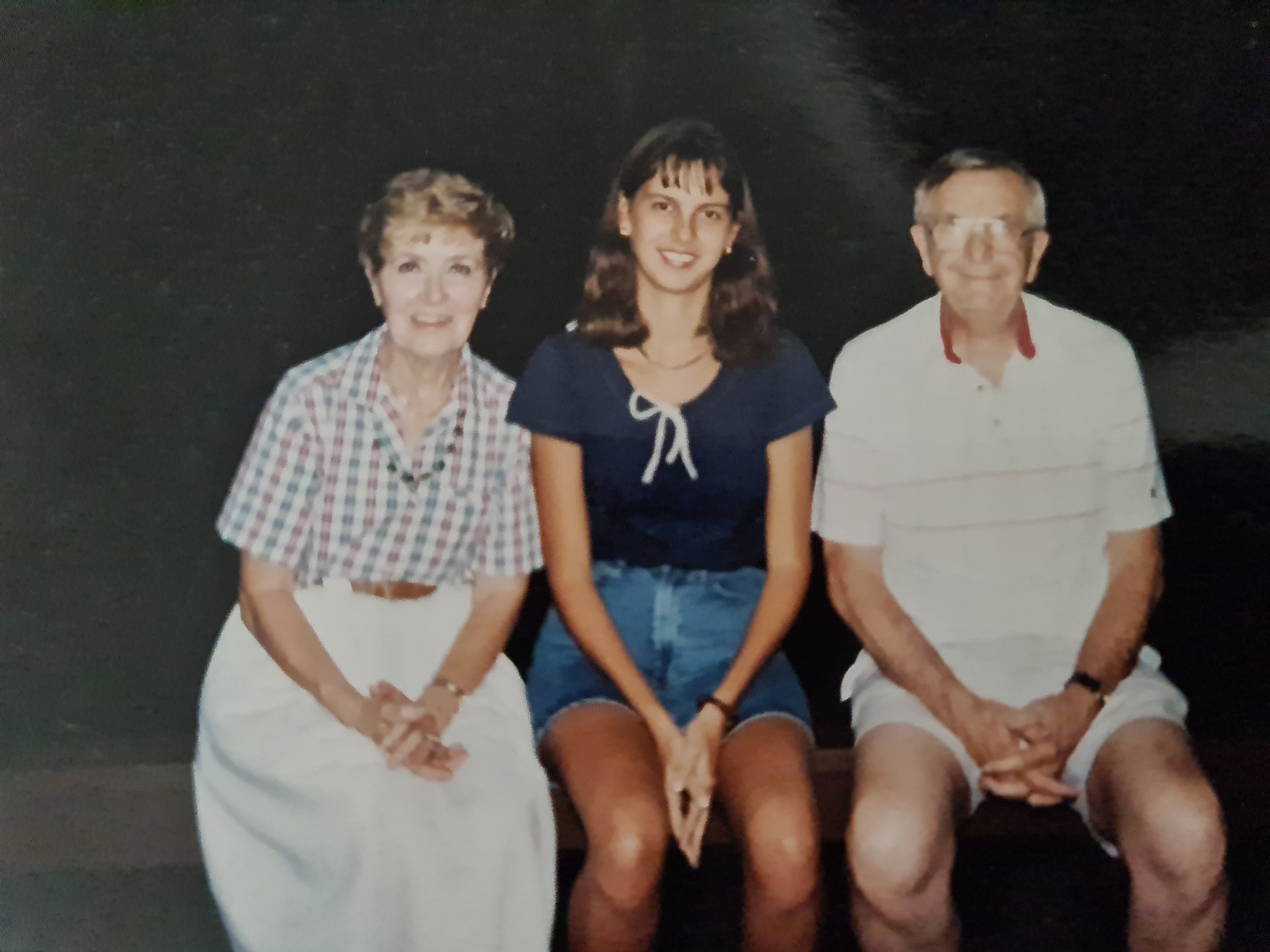 Benefits for Exchange Students
Exposure to new cultures and languages

Personal growth and resilience

Development and life lasting bonds (Doris/mom)

Global citizens
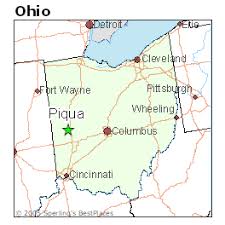 Benefits for Host Families
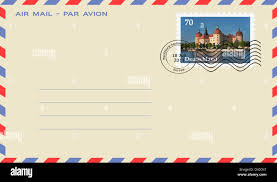 Cultural exchange at home

Building lasting international relationships

Opportunity to learn and grow through new perspectives 
(letter from my host Dad/Tim)

We received 6 Exchange students in our home
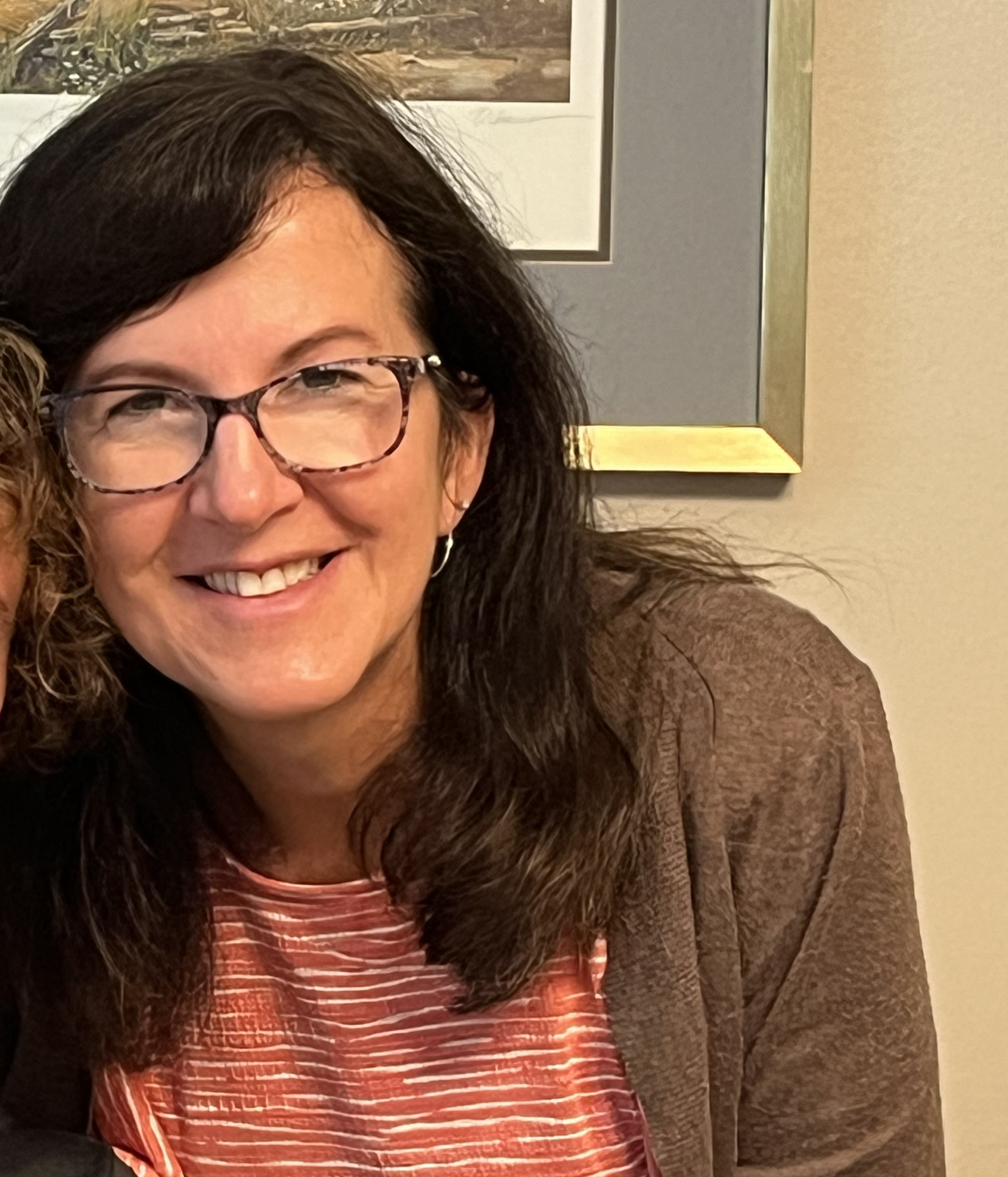 Benefits for Schools
Enhances global awareness among students

Promotes diversity and intercultural dialogue

Fosters an environment of inclusivity and learning (several formal presentations about my own country, breaking stereotypes, example to other students)

Two exchange students: Mencia (already accepted) 
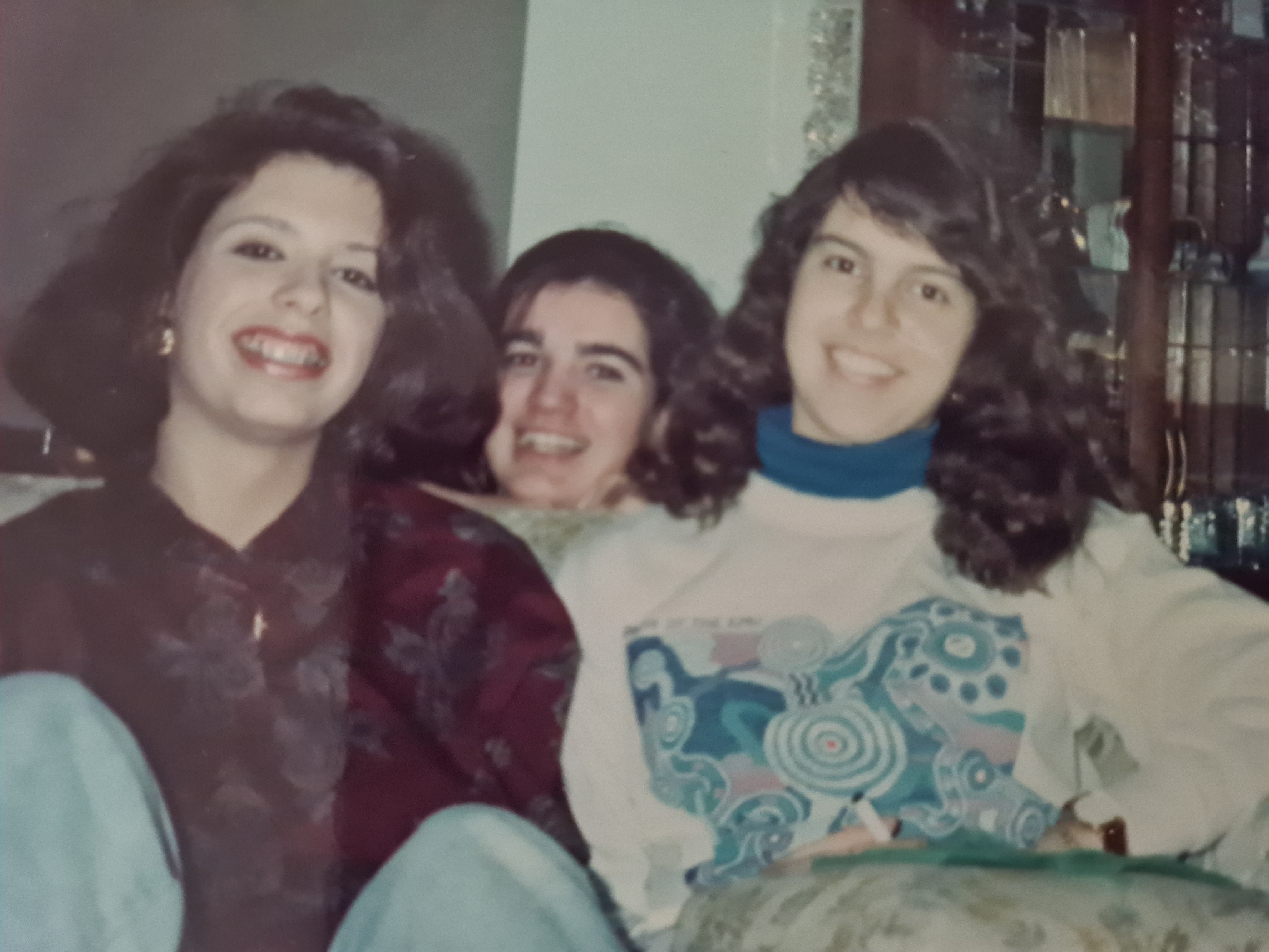 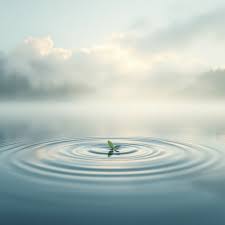 The Long-Term Impact
Strengthening international cooperation

Rotary’s role in shaping future global citizens

How cultural exchange fosters peace and understanding
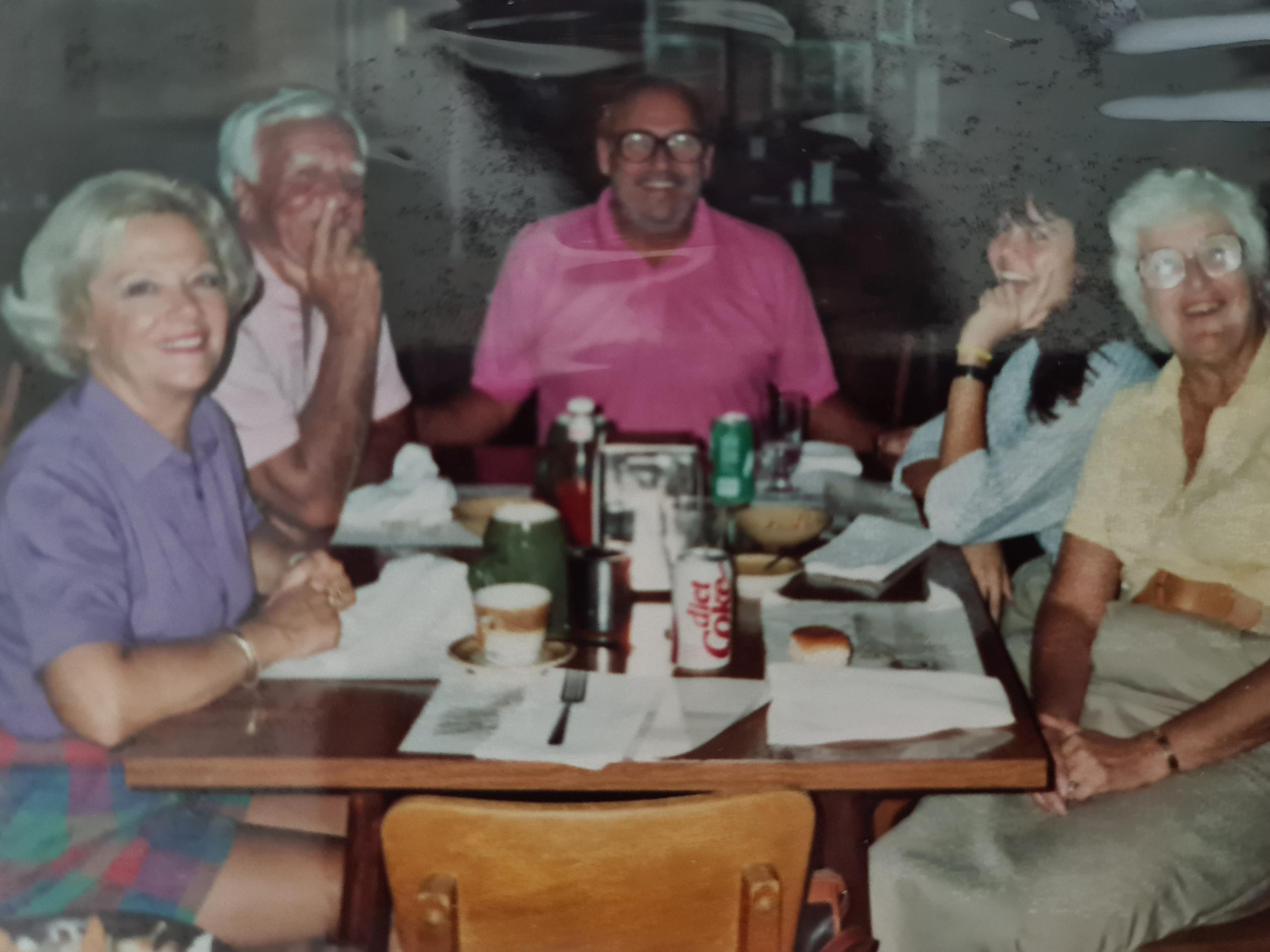 7  Call to action
Call for Action
Thank you for believing in the Rotary Youth Exchange Program – receiving your First Rotary Exchange Student in 2025! 

Engage rotary families in hosting and supporting exchange students in the following years

Making 2025-2026 a unique experience to the exchange student coming to Gilze Rotary Club
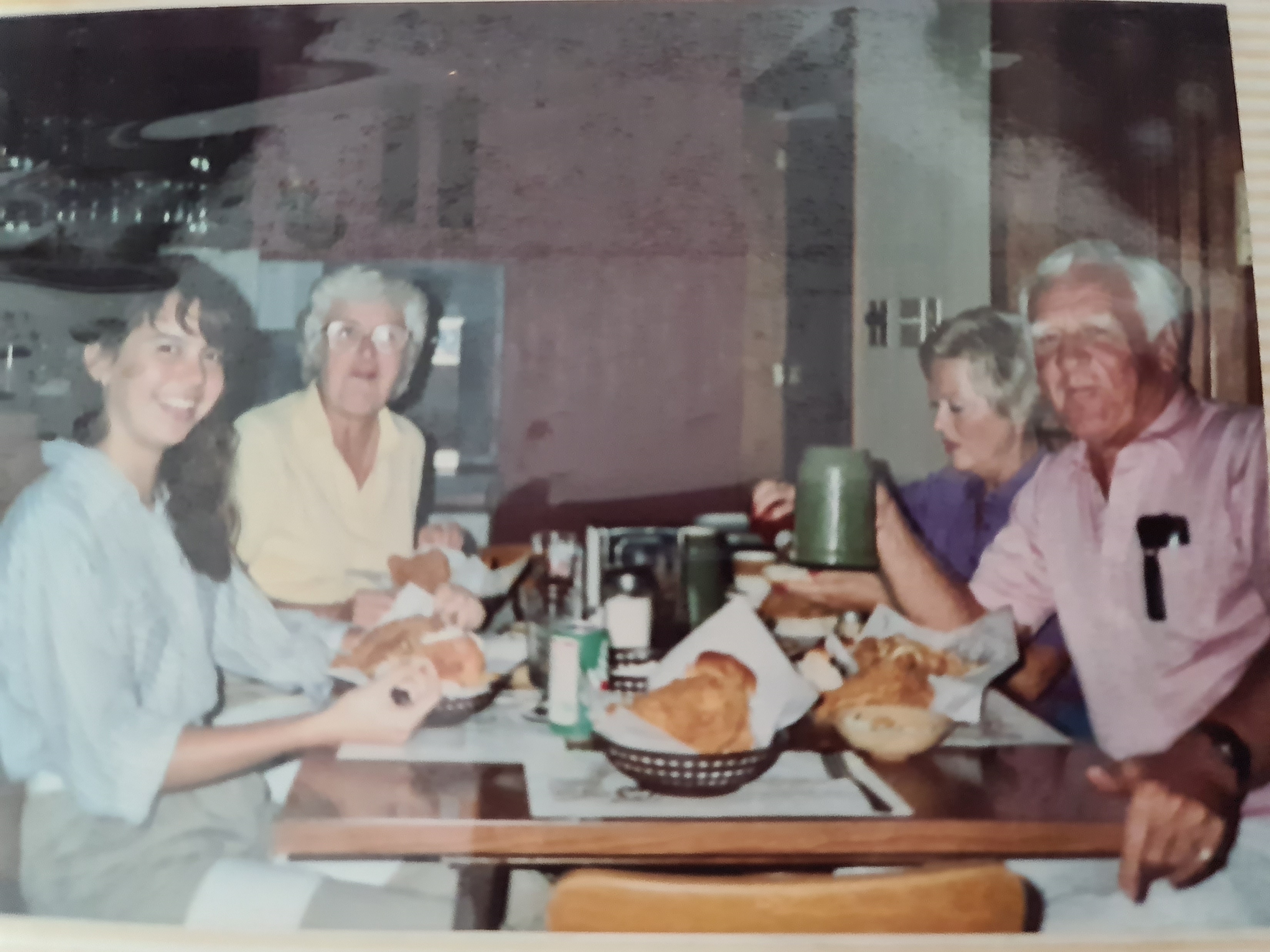 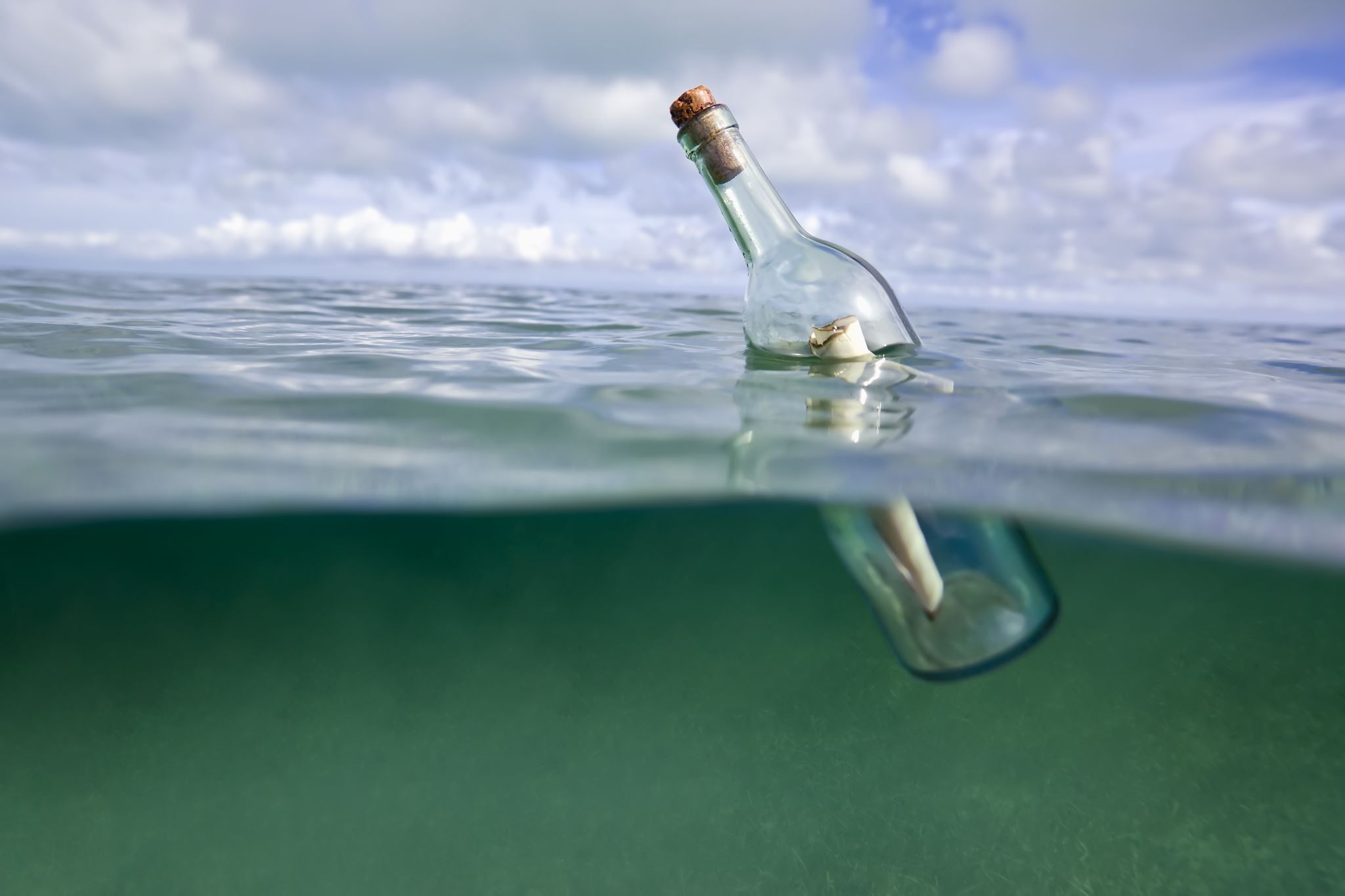 End up message…
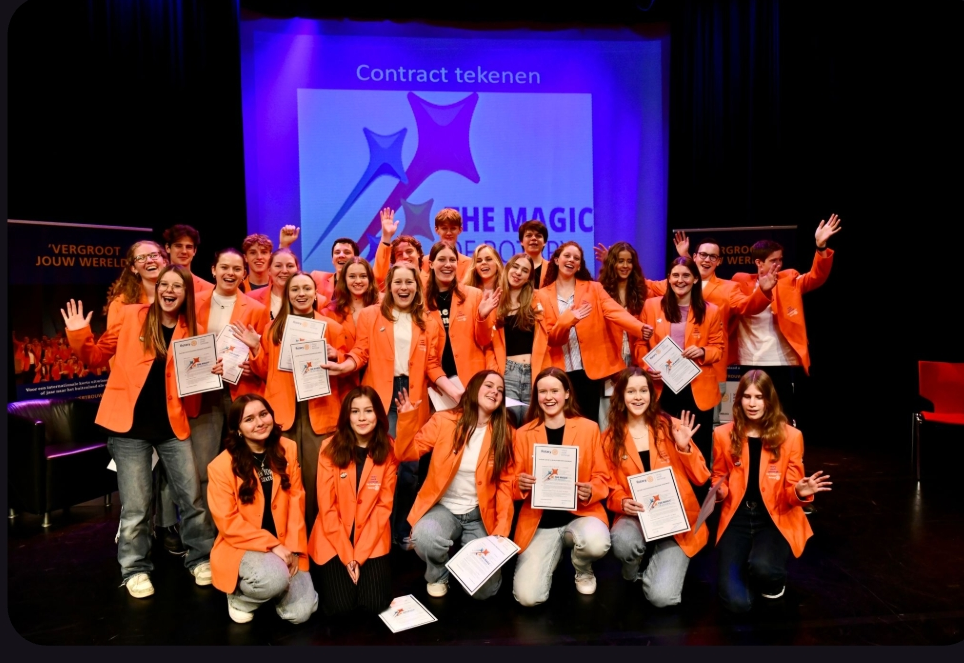 What you do for yourself dies with you, but what you do for others lives on
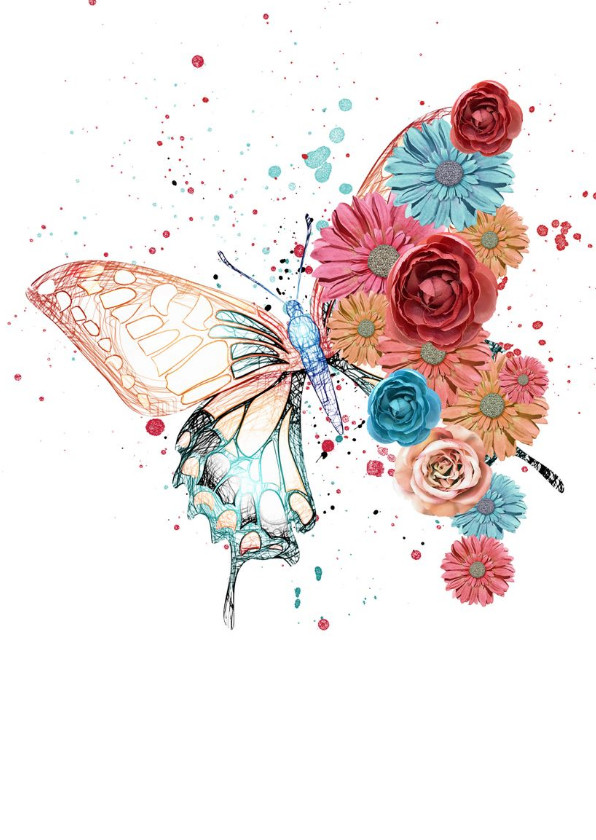 Thank you!
Questions?